ТЕМА:
ЖИЗНЬ ДРЕВНЕЙШИХ ЛЮДЕЙ.СОВЕРШЕНСТВОВАНИЕ ОРУДИЙ ТРУДА.
ПРОВЕРКА ДОМАШНЕГО ЗАДАНИЯ:
2 вариант
1. Периоды каменного века:
- …
- …
- …
2. Занятия древних людей -…
3. Чоппер -…
4. Чоппинг -…
5. Места расселения древних людей в Казахстане -…
1 вариант
Дополните сведения и расставьте  по порядку.
Австралопитек - …
Синантроп - …
Неандерталец –...
«человек разумный» -…
Питекантроп -…
План темы:
Орудия труда.
Использование огня.
Похолодание на Земле.
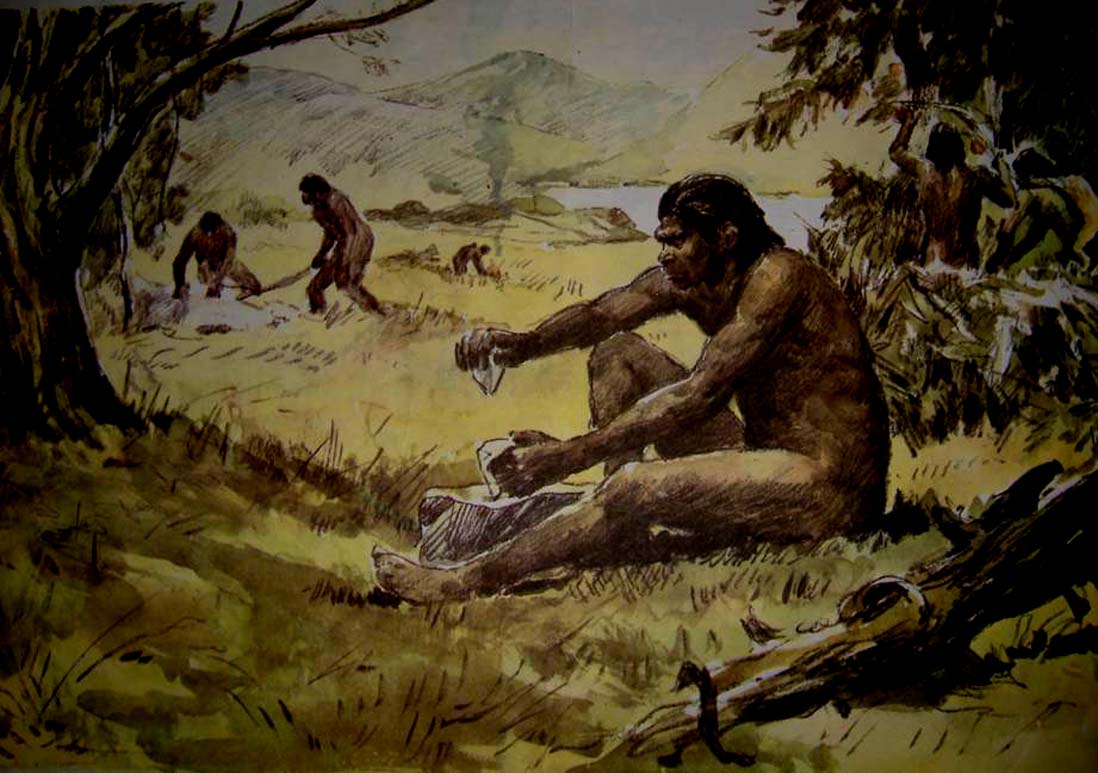 Орудия труда
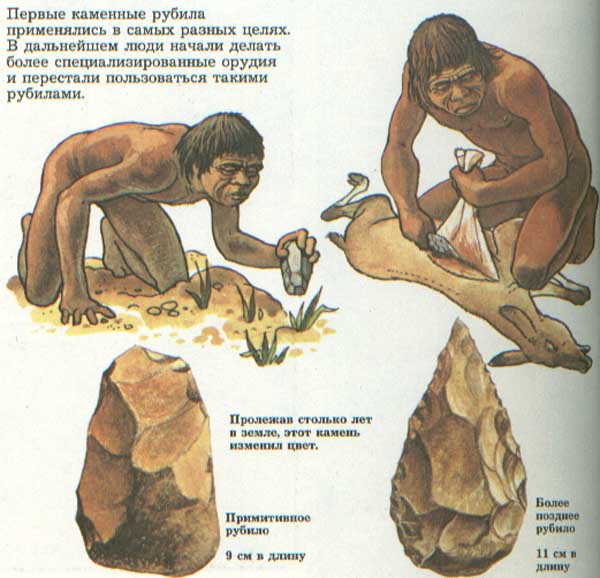 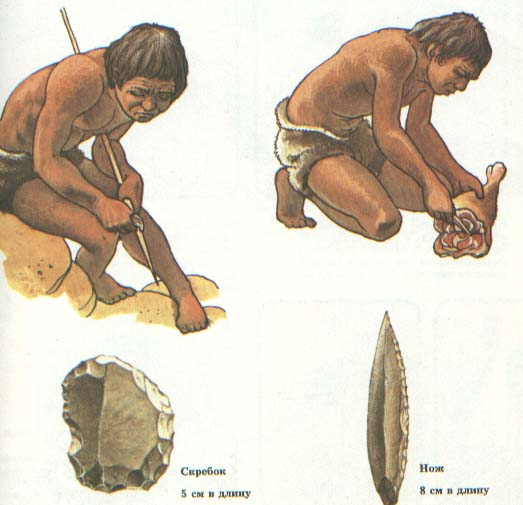 рубило
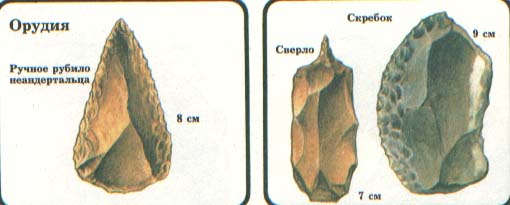 скребок
ТЕХНИКА 
ОБРАБОТКИ
 КАМНЯ
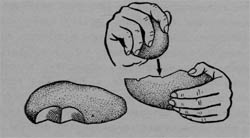 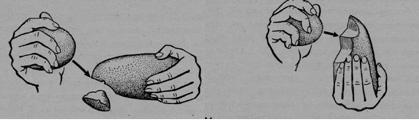 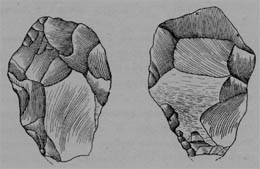 УДАРНАЯ ТЕХНИКА
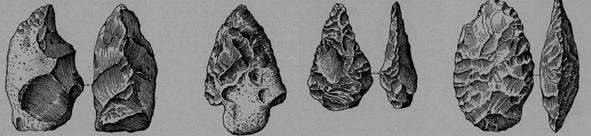 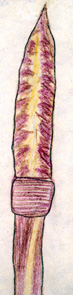 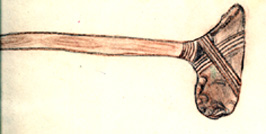 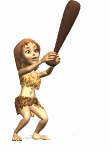 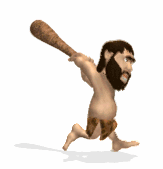 Камень:
Остроконечники
Проколки
Скребки
Рубила
Кость:
Иглы
Шилья
Сверла
Дерево:
Дубина
Копья
Рогатина
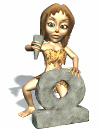 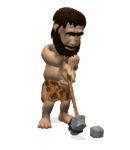 Использование огня
 (стр.13)
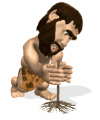 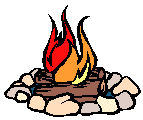 ДОМАШНЕЕ ЗАДАНИЕ
§2, вопросы и задания